Psychologie oběti 
domácího násilí
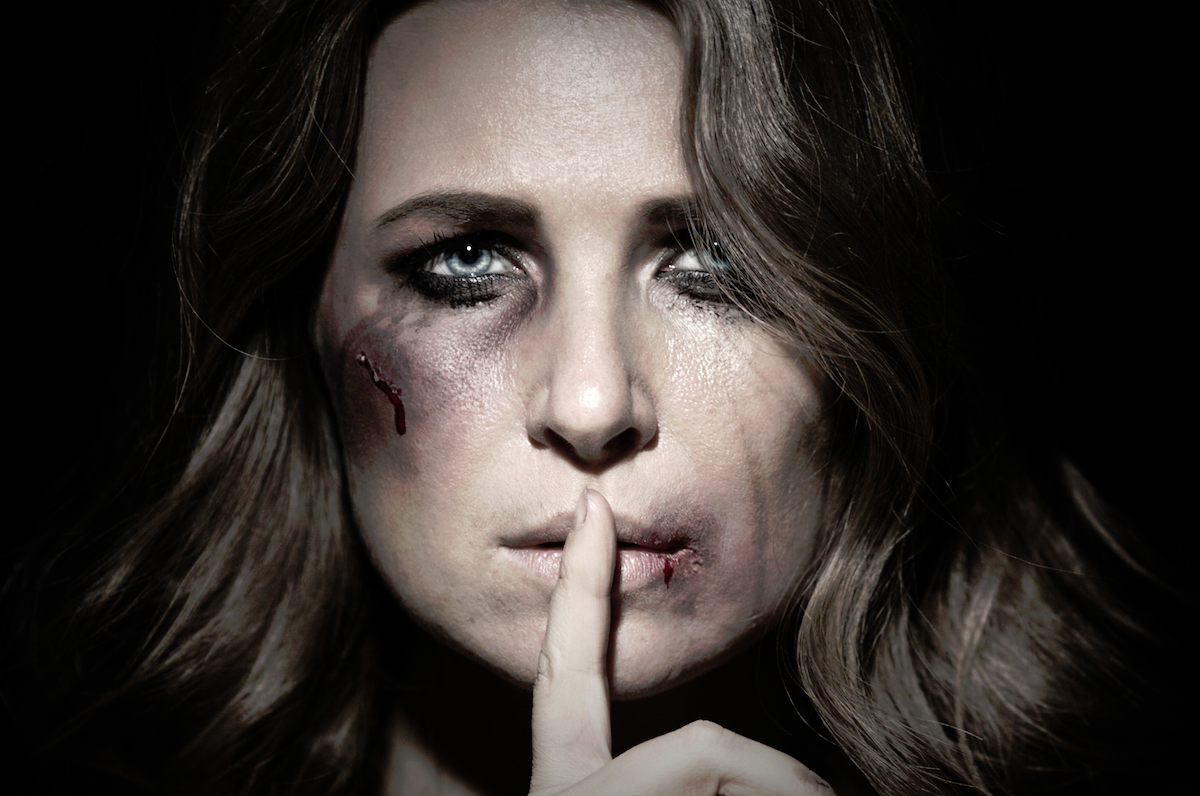 Obsah přednášky
1. domácí násilí a jeho oběť obecně

2. psychologický profil oběti
       + potíže tělesné, psychické, v sociálním 
          fungování

3. problematické chování oběti

4. stockholmský syndrom
Obsah přednášky
5. syndrom týrané ženy / partnera
       - sebezničující reakce
       - naučená bezmocnost
       - psychické trauma obecně + 
         posttraumatická stresová porucha
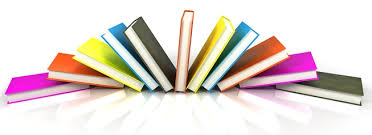 Domácí násilí…
…vzniká ve všech typech rodinných a obdobných vztahů

…vyskytuje se v rámci celé společnosti

…týká se všech bez ohledu na vzdělání, sociální postavení, životní styl, náboženskou orientaci, rasu a věk.
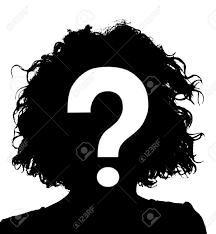 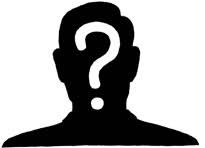 [Speaker Notes: Jak si představíte oběť DN ?]
Oběť DN
má „dvojí tvář“
       - nastavuje okolí pozitivní a optimistickou    
           masku, ve skutečnosti žije v hrůze a strachu

může být sociálně izolována kvůli ekonomické závislosti na partnerovi nebo zastrašována

může násilí popírat nebo odmítat závažnost hrozícího nebezpečí

prožívá silné tělesné a emoční reakce
[Speaker Notes: Video + diskuze]
Časté psychické potíže obětí DN

      - vina, stud, úzkosti, strachy, pochyby, 
        bezradnost, citová prázdnota, bezmoc
     - zvýšená psychická zranitelnost
     - noční můry, vtíravé myšlenky přes den
     - ztráta sebevědomí a psychické stability
     - depresivita, emoční labilita, sebedestruktivní   
       ladění
     - ztráta důvěry ve vlastní síly
     - nesoustředěnost, neklid, vznětlivost
                                                               … a mnoho dalších
[Speaker Notes: Cvičení – kdo je oběť?]
Další časté příznaky oběti
Tělesné symptomy 
      - somatizace, bolesti, žaludeční nebo střevní problémy, poruchy spánku, nechutenství, tlukot srdce, pocení, lekavost, snížená obranyschopnost

Potíže v sociálním fungování
         -  ztráta důvěry v druhé lidi, pracovní neschopnost, nezájem o aktivity, izolace a vyhýbavé chování, neschopnost navazovat intimní vztahy, nadměrné užívání návykových látek
Problematické chování oběti
Manipulace s realitou: oběť vidí realitu pokřiveným způsoben, hledá nějaké vysvětlení
Zablokované ventilování vzteku: utíkání před konflikty, neschopnost vyjadřovat své pocity, potřeby, hranice
Disociace: otupění prožívání emocí (slouží jako ochrana před plným prožíváním bolesti)
Minimalizace násilí: bagatelizace a racionalizace násilí, sebeobviňování a pochyby o sobě samé, popírání, utajování
Přílišná ochota vyhovět: naučený postup, uplatňuje i vůči jiným autoritám
Stockholmský syndrom
specifická pozitivní emoční i afektivní vazba oběti na pachateli trestného činu 
solidarizující chování oběti s pachatelem, až zapírání uskutečněných trestných činů
částečná identifikace s hodnotami a jednáním násilníka 

vzniká z potřeby oběti nalézt alespoň trochu racionální vysvětlení pro vlastní postavení
Stockholmský syndrom
Vzniká v situacích:
závislosti oběti na pachateli
nemožnosti utéct (i domnělé) 
ohrožení života, zdraví 
čas od času vstřícného pachatelova chování vůči oběti 
izolace od ostatních lidí
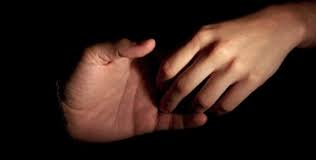 [Speaker Notes: Cvičení Proč neodejde - diskuze]
Syndrom týrané ženy / partnera
sebezničující reakce

naučená bezmocnost

posttraumatická stresová porucha
Sebezničující reakce
= přirozená strategie vyrovnání se s 
   opakovaným a nevypočitatelným násilím 

= důsledek tzv. paradoxní vazby týrané ženy     
   na partnera,
           ta vzniká zejména při nevypočitatelném  
           střídání dvou modalit chování pachatele 
           – slušné a špatné zacházení (Jekyll a Hyde).
Sebezničující reakce
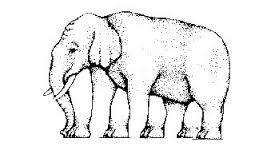 = manipulace s realitou                               

      


       - oběť si vytváří vlastní mentální skript světa,  
        ve kterém má i nevysvětlitelné násilí 
        své zdánlivě logické důvody
      - vytváření přijatelnější reality, pomáhá 
        fungovat v nezbytných životních rolích 
      - většinou je zde přítomno sebeobviňování
Sebezničující reakce
popírání viny útočníka
minimalizace následků, bagatelizace
popírání viktimizace (amnézie, disociace)
odmítání možností záchrany 


Nelze u týraných osob vnímat jako psychopatologii či charakterovou slabost!!!
[Speaker Notes: Cvičení na bezmocnost]
Naučená bezmocnost
vzniká u lidí, kteří „uvízli v situacích vyvolávajících masivní úzkost“

stav demotivace a rezignace, dojem, že nemá smysl se o cokoli snažit

přesvědčení, že nelze na chodu událostí nic změnit, nemá smysl pokoušet se aktivně o nějaký zásah či změnu
Naučená bezmocnost
krajně nízké sebevědomí, negativní sebehodnocení

ztráta respektu ke své vlastní osobě

nejistota, nerozhodnost





Bezmocnost se přenáší i na jiné situace, než jsou ty, v nichž původně vznikla.
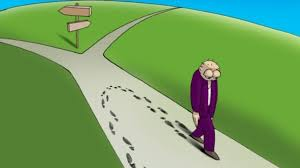 Psychické trauma
psychické zranění, duševní stav jako reakce na zážitek mimo běžné zkušenosti

zážitek, který ve velké míře porušuje duševní rovnováhu

náročnost zážitku omezuje schopnost jej vstřebat a vyrovnat se s ním okamžitě

dochází k vyřazení biologických a psychických adaptačních mechanismů člověka

má vliv na emoce, chování, myšlení, tělo
[Speaker Notes: Napadají vás situace?]
Následky traumatu
akutně - silná stresová reakce
 inhibice, znehybnění
 zmatenost, agresivita, dezorientace
 bušení srdce, zrychlené dýchání, sucho v  
     ústech, třes, zimnice či pocity na zvracení

dlouhodobě - psychické problémy, vážná onemocnění, neopodstatněné bolesti, poruchy kognitivních funkcí (paměť, pozornost)

posttraumatická stresová porucha
Posttraumatická stresová porucha
duševní porucha, která vzniká po náhlých, život či osobní integritu ohrožujících událostech 

příznaky trvají déle než měsíc, mohou se objevit ihned, většinou však s odstupem času, výjimečně za několik let
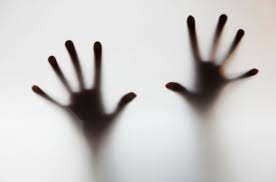 Příznaky PTSD
rozpomínání na trauma
    - vzpomínky, děsivé sny
    - někdy dojde k náhlému znovuprožití 
      hrůzných emocí a vegetativních příznaků 
      bez vzpomínek na traumatickou událost

negativní emoce, ztráta pozitivních emocí

zabezpečovací a/nebo vyhýbavé chování

zvýšená psychická a tělesná vzrušivost
Další možné příznaky
narušený spánek

problémy se soustředěním

impulzivita, výbušnost

přehnané úlekové reakce

hypervigilita (zvýšená bdělost – „lekavost”)

změněné vzpomínky, odcizení
Děkuji za pozornost! 



Mgr. Rossmannová Tereza
Persefona z.s., Gorkého 17 Brno
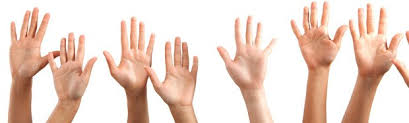